Подкрепа на деца в извънредна ситуация
За родители
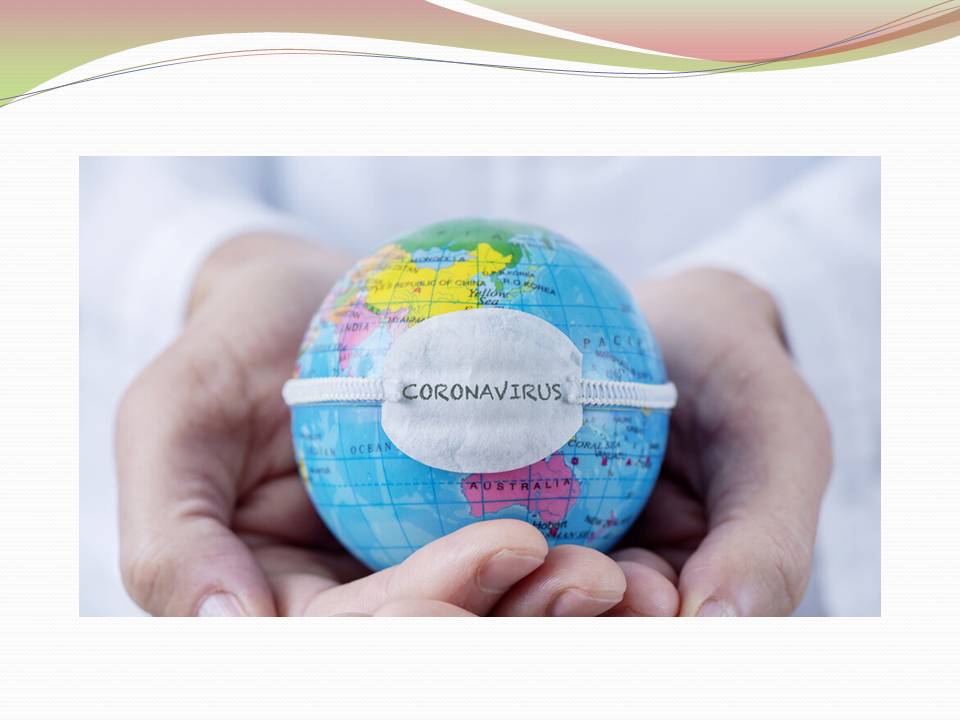 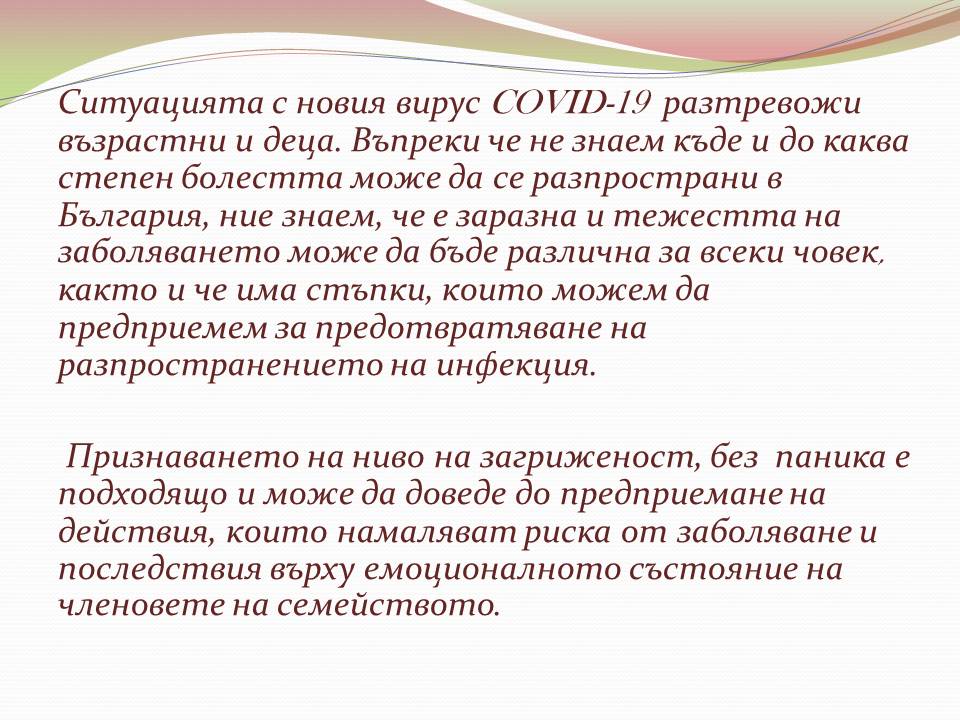 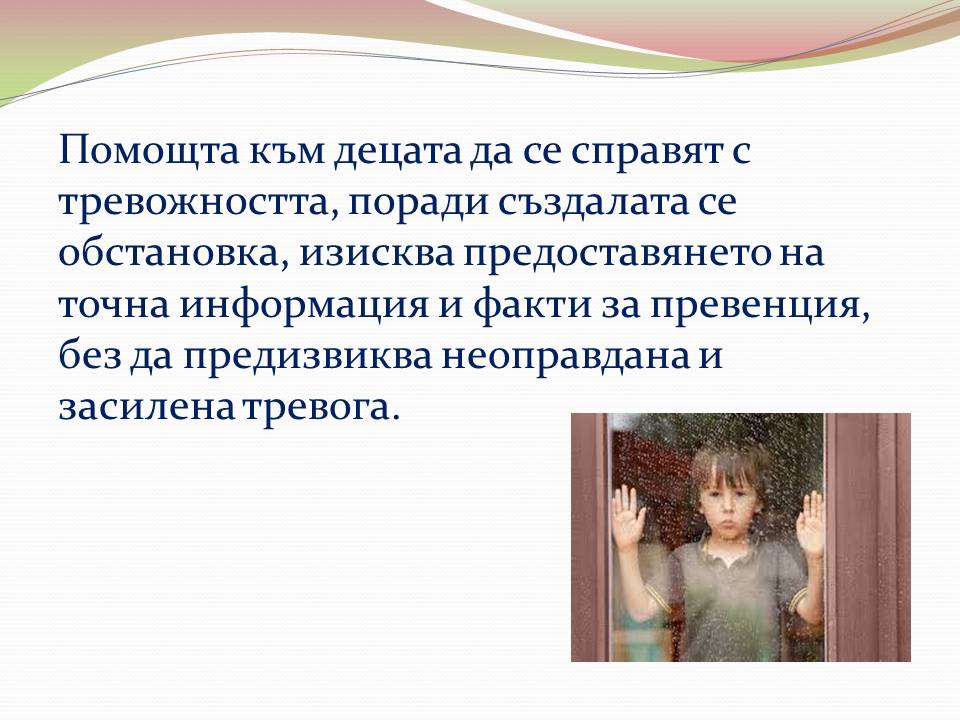 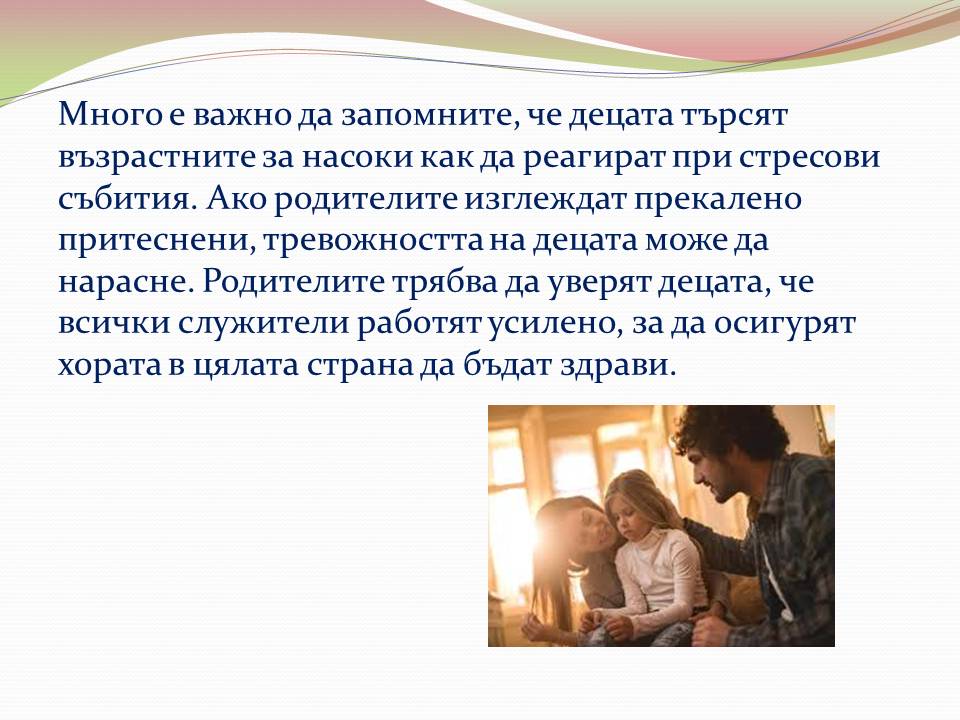 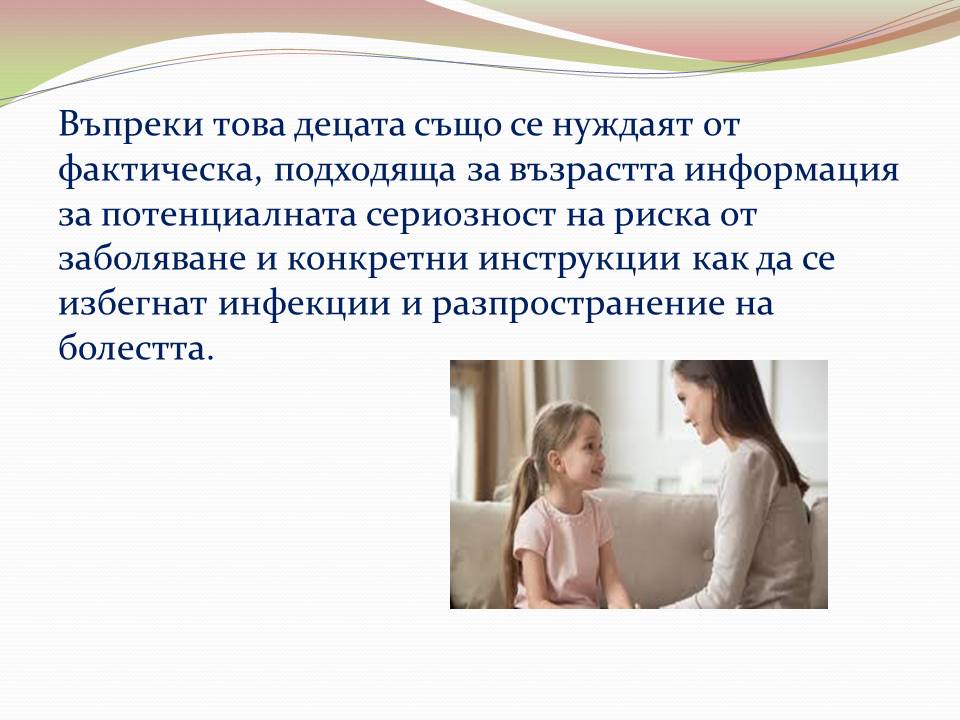 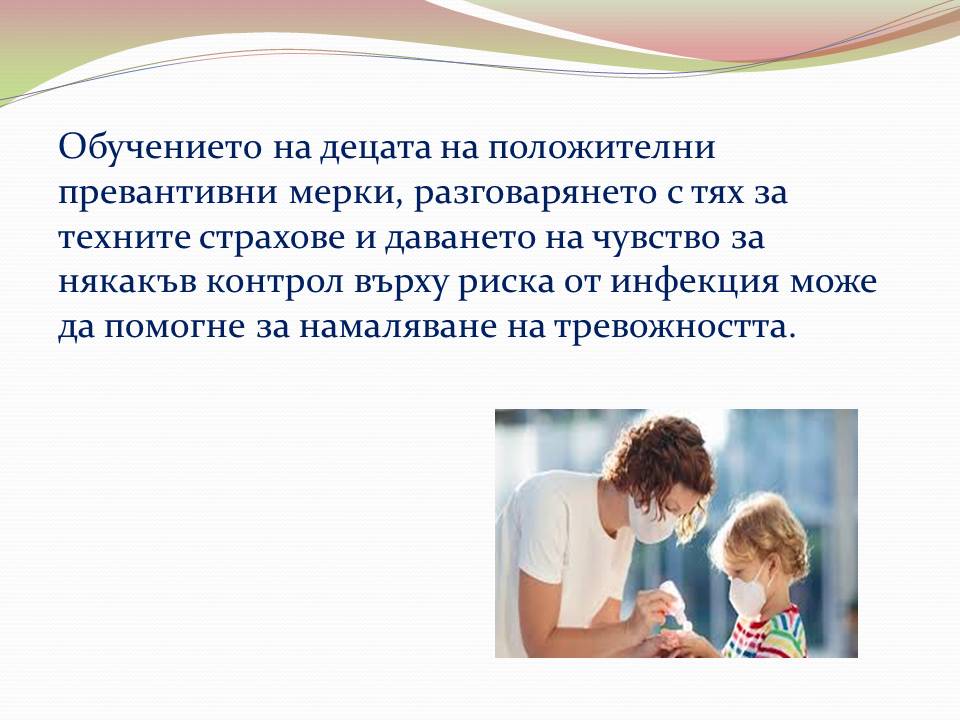 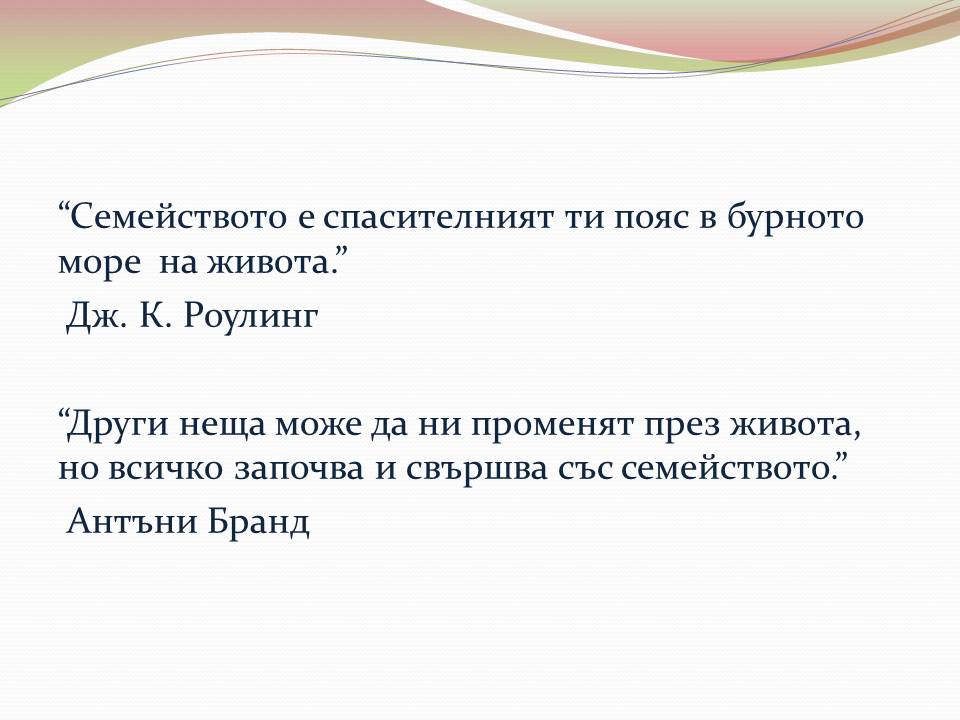 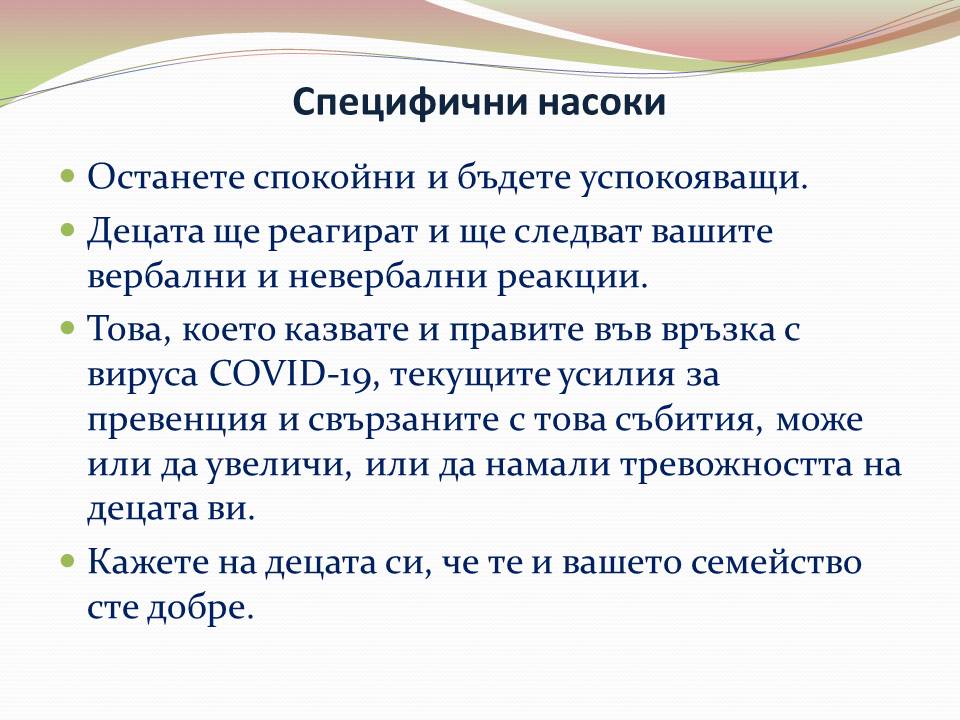 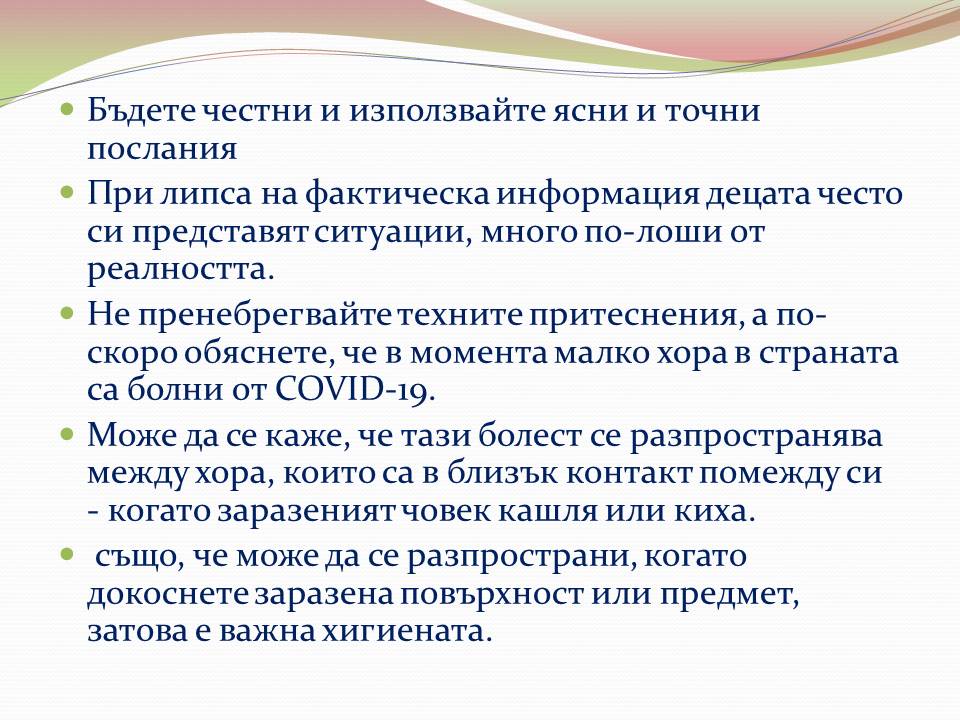 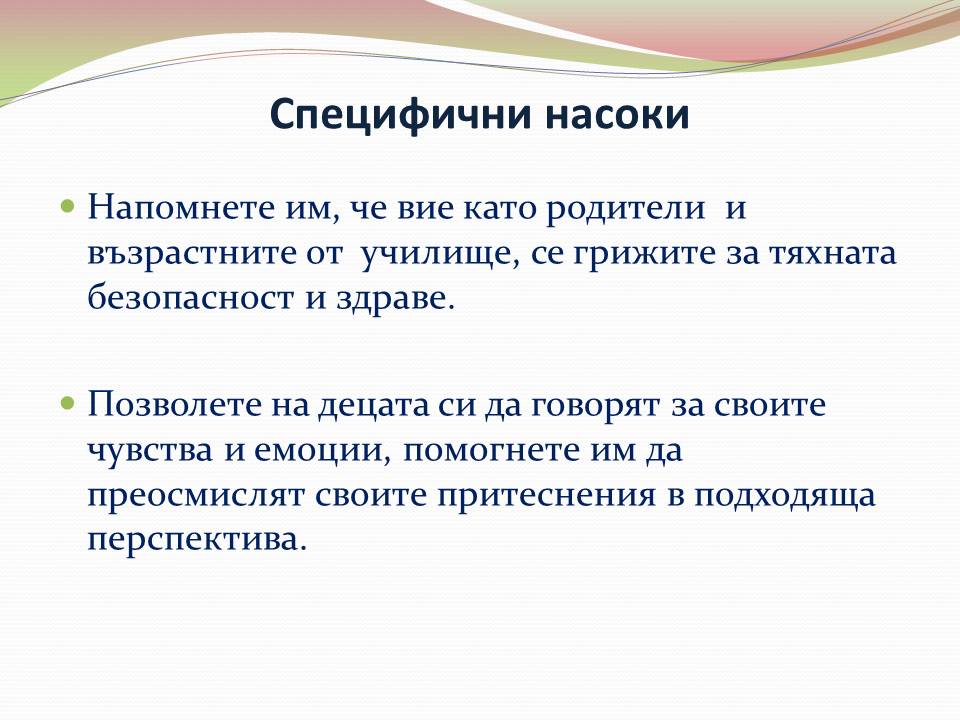 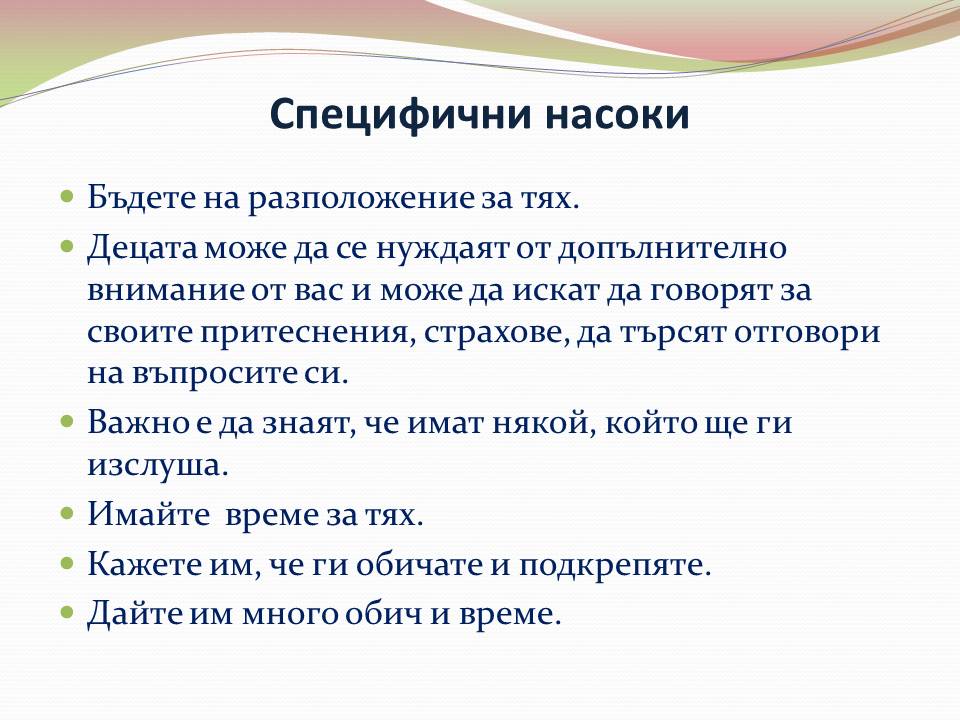 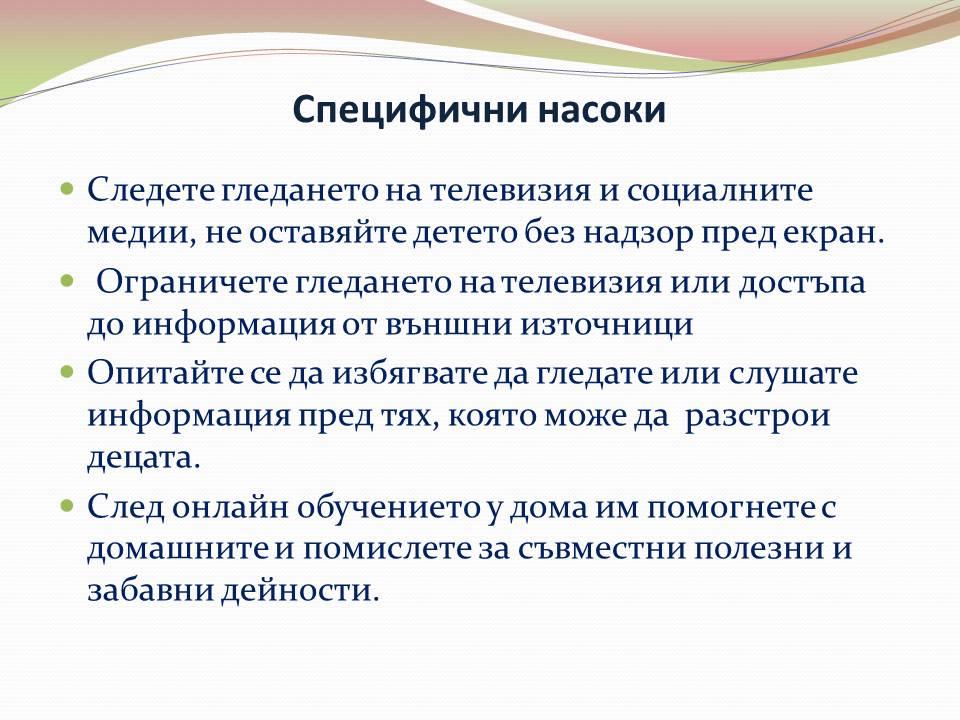 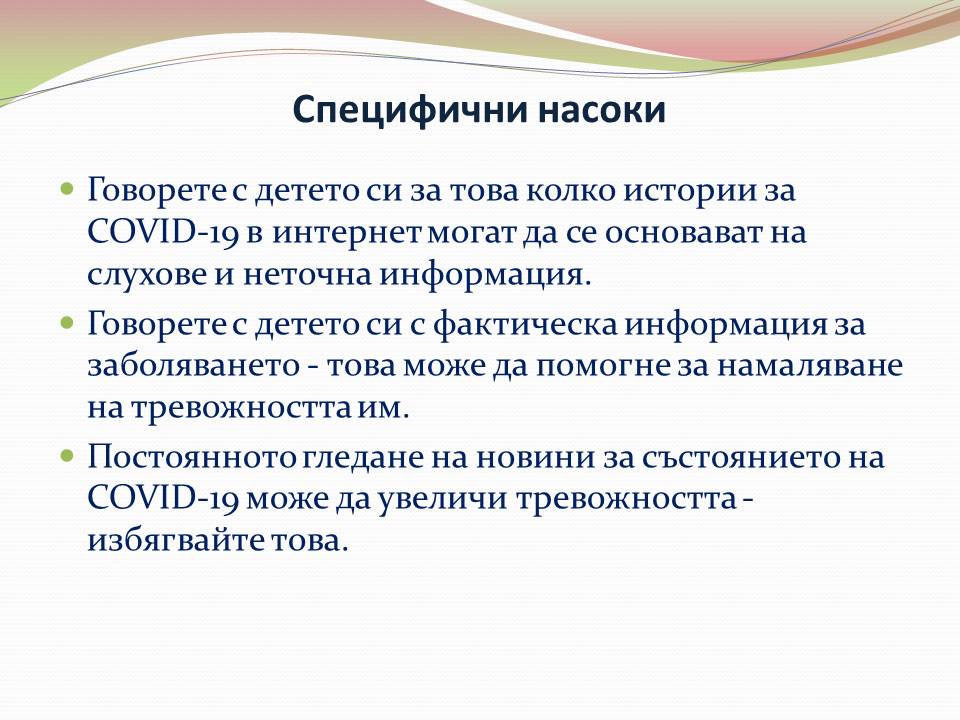 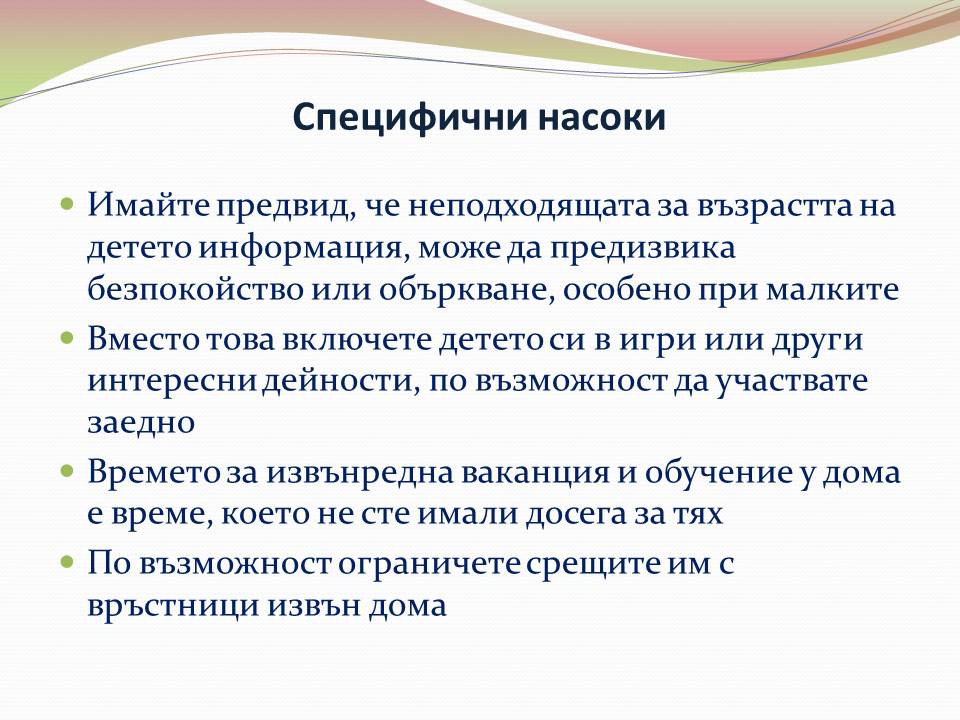 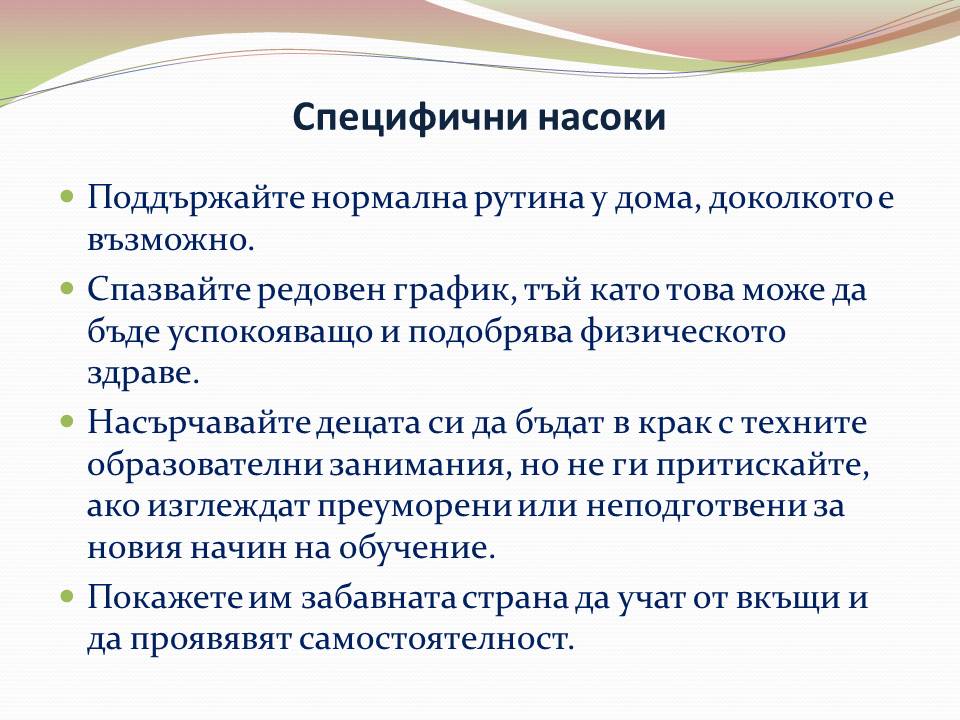 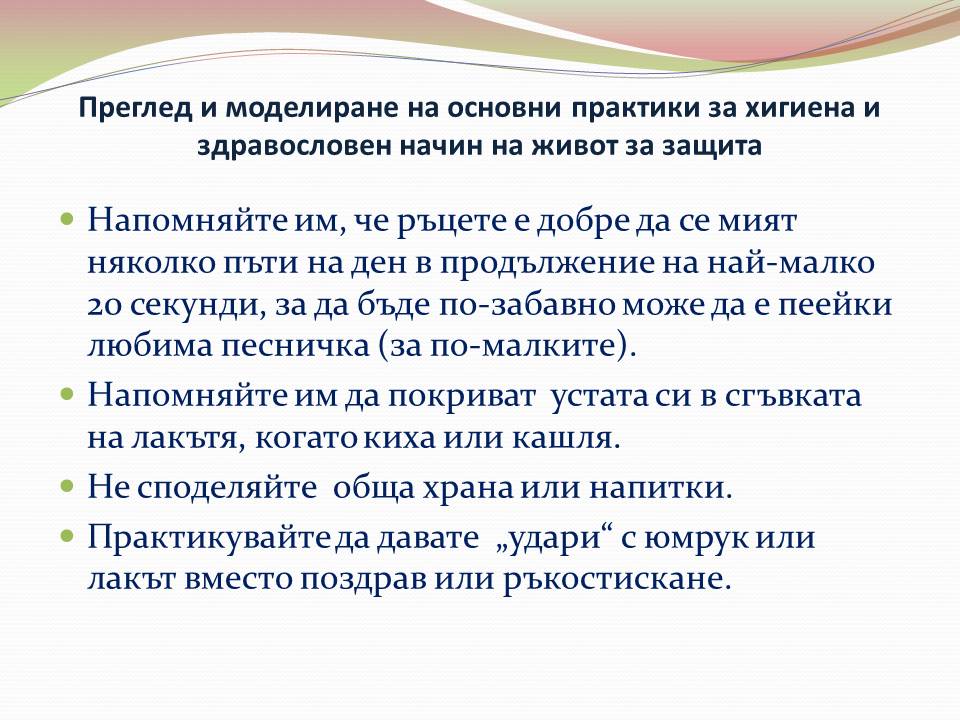 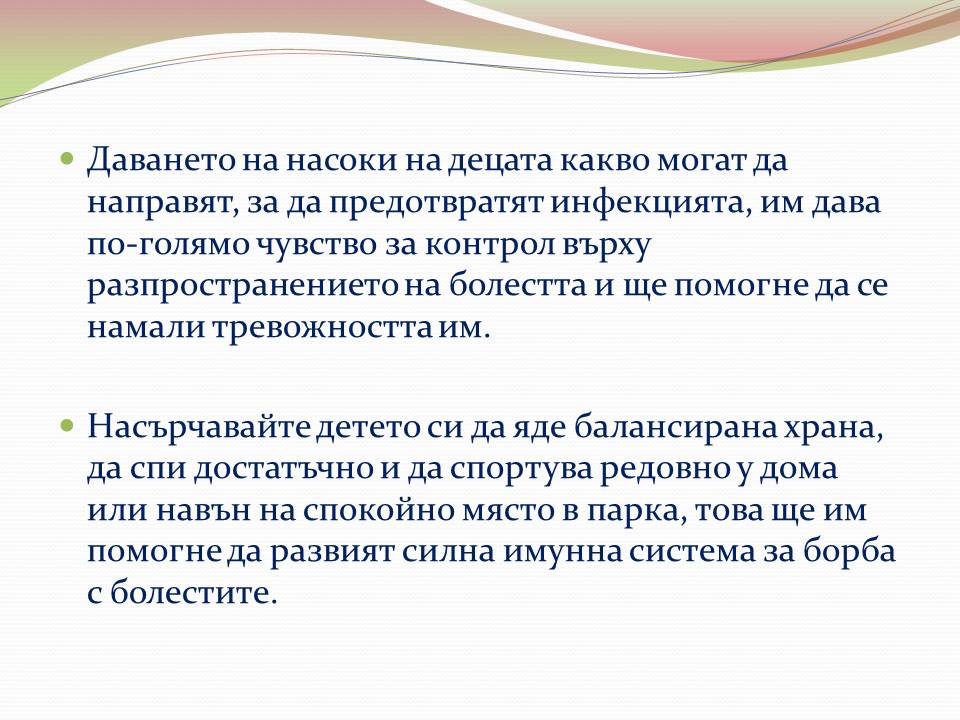 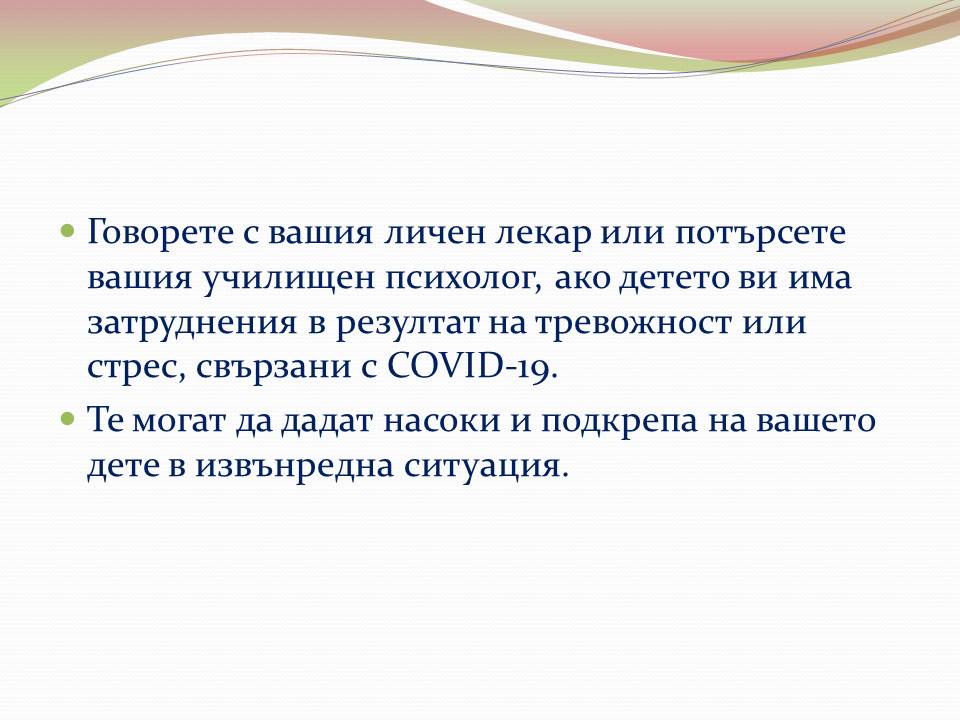 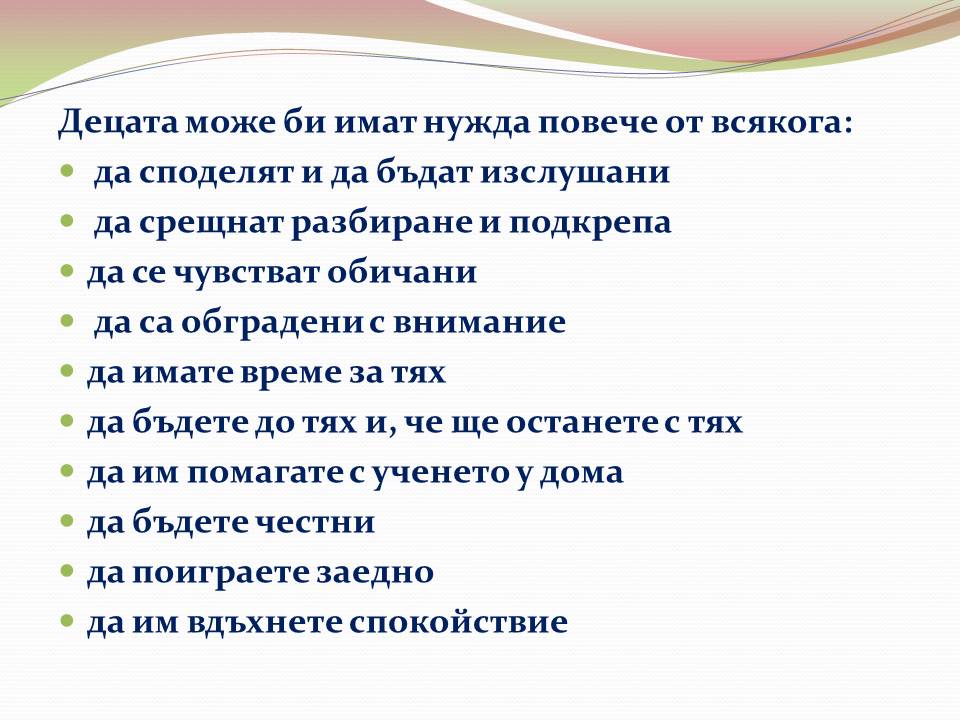 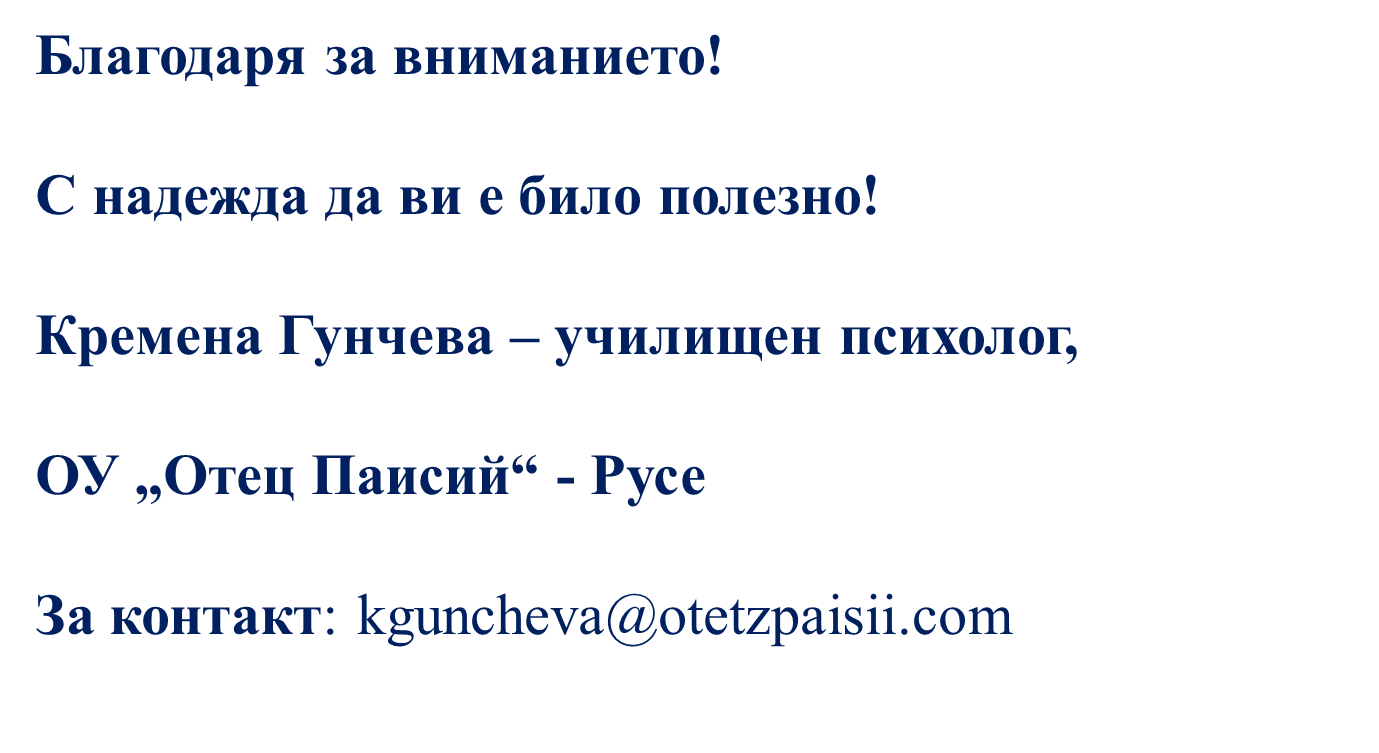